ご提案書
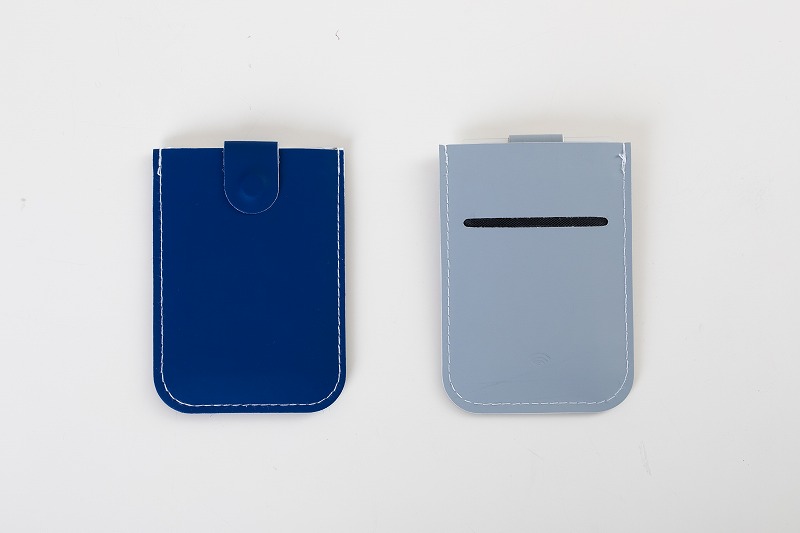 品名：5+1　カードケース
品番：SC-2011
上代：￥270

色柄：2色アソート
商品サイズ：100×70×8mm
包装：化粧箱入り
包装サイズ：110×85×9mm
材質：PU、PP、アルミ蒸着
入数：150
生産国：中国

名入れスペース：15×45mm
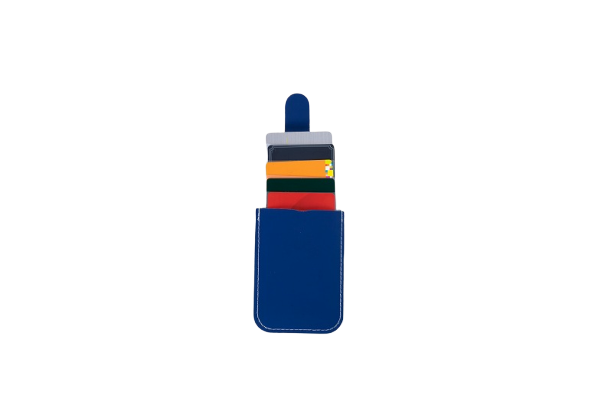 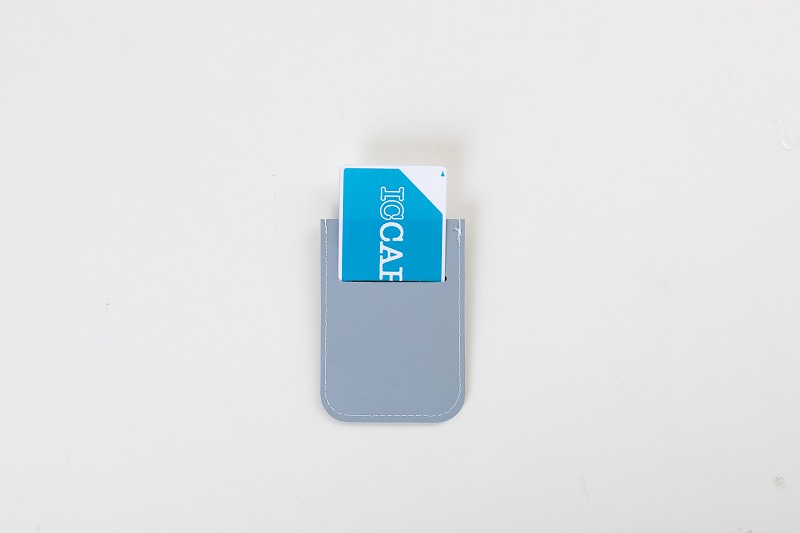 スライドして5枚のカードを取り出せます。

背面にはICカード等を入れるポケット付き。